Бизнес планОнлайн магазин спортивной и уличной  одежды для всей семьиМоцион
Наша команда«Бизнеследи»
Наша команда состоит из двух участников – Кузьмина Алиса и Горбатова София.	Мы выбрали бизнес в сфере торговли одеждой. Мы думаем, что этот бизнес будет развиваться и принесет прибыль. 
	Так как мы студентки второго курса, мы молоды и у нас нет значимого опыта в сфере бизнеса, но мы находимся на стадии развития, благодаря нашему юношескому максимализму мы сможем многое узнать, изучить и не останавливаться на достигнутом, также пока наш ум "свеж" мы сможем многое запомнить, придумать и осуществить.
Польза нашей компании для города Новороссийска
Предоставление рабочих мест. Обеспечение работой организаторов проекта и наемных сотрудников-жителей города-героя, с перспективой расширения штаба сотрудников. 
Популяризация спорта и здорового образа жизни среди граждан.
Налоговые отчисления от прибыли увеличат бюджет города, стимулируя рост и развитие любимого города.
Трансляция опыта молодым предпринимателям мотивирует их открывать свои предприятия, развивая экономику Новороссийска.
Прививаем горожанам хороший вкус и чувство стиля, обеспечивая их комфортом и качеством.
Качества Софии
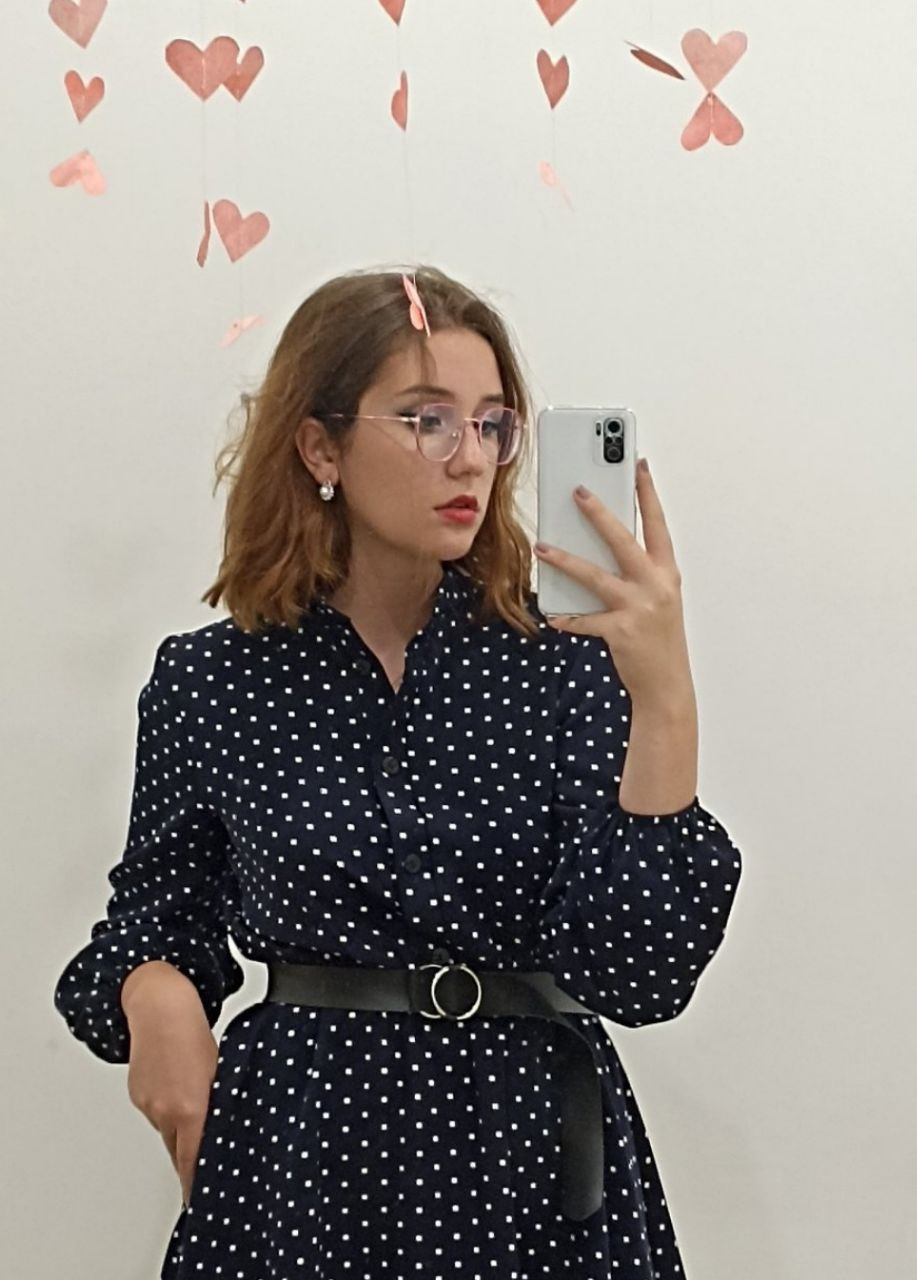 •	Легко располагает людей к себе, доказала это на практике на предыдущих работах- полное отсутствие конфликтных ситуаций с сотрудниками и клиентами.
•	Спокойствие, стойкость в кризисных ситуациях, так как есть опыт работы в сфере обслуживания.
•	Финансовой грамотностью, так как долго изучает эту тему и ведет самостоятельный бюджет, имеет достижения в экономических конкурсах
Качества Алисы
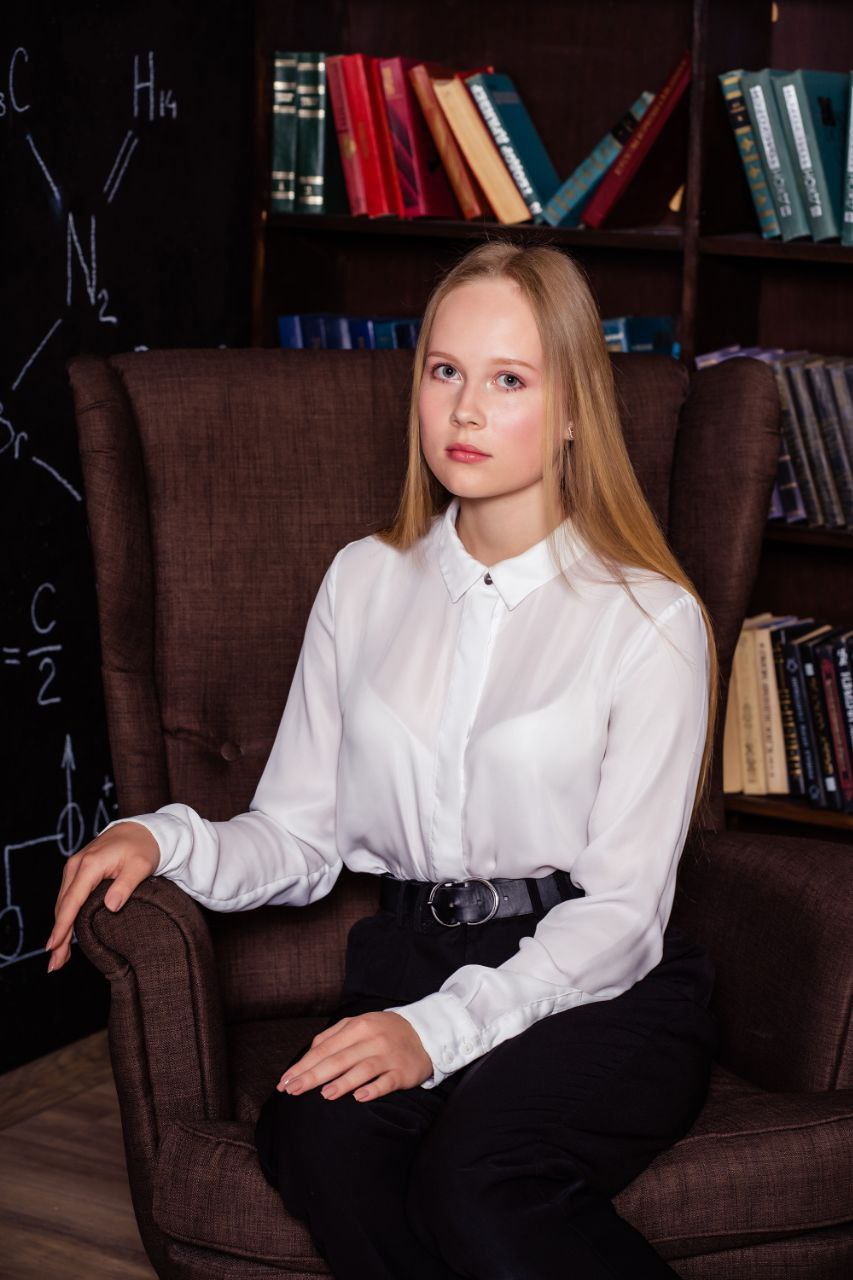 • 	Умение расположить к себе клиентов, доказала на практике на своей прошлой работе с людьми.
•	Самостоятельность, что доказано постом старосты в нашей группе.
•	Умение доводить дело до конца, подтверждается усердностью и множеством побед среди проектных конкурсов дополнительного образования.
Резюме бизнес-идеи
Название проекта -
Онлайн магазин спортивной и уличной одежды для всей семьи «Моцион»
Торговля одеждой
Сфера деятельности -
Мозговой штурм
Метод генерации идеи -
Краткое описание бизнеса, "Фишка" проекта – онлайн магазин стильных, современных вещей для всей семьи, соответствующий и трендам, и нестареющей, вечной моды. Особенность проекта- неповторимый стиль и удобство покупок из дома для всей семьи, качество ткани и пошива, удобство использования индивидуальных мерок, носить всей семьей одежду в одной стилистике.
Исследование окружающей среды по методу "5 сил Портера"
Миссия проекта -
показать клиенту неповторимое сочетание актуального стиля и   физическое сочетание одежды, дать людям возможность из дома заказывать лучшую одежду по личным меркам.
Цель проекта -
открыть онлайн магазин одежды, выйти за год на прибыль от 800 000– создать уникальный бренд спортивной одежды для детей и взрослых.
Описание компании
Мы будем позиционировать себя как компанию, производящую качественную уникальную одежду для детей и взрослых по индивидуальным меркам, дарить клиентам приятное удивление удобством и стиле
Конкурентоспособность нашей фирмы
Уникальное предложение
Качество продукции
Инновации и развитие
Широкий ассортимент
Пользовательский опыт
Конкурентоспособные цены
Экологическая ответственность
Выгоды, которые найдет потребитель
удобная доставка
оплата качественного товара, произведенного по личным меркам
приобретение комфортных и стильных элементов гардероба.
Бизнес – модель А. Остервальдера
Ассортимент продукции
Спортивная одежда
Футболки
Шорты
Сумки 
Брюки
Толстовки
Костюмы для фитнеса
Купальники
Спортивные комплекты
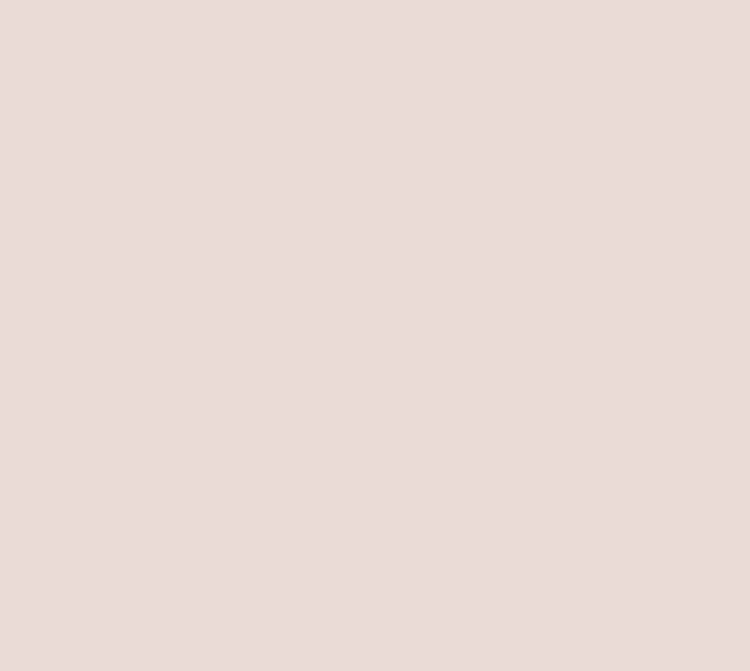 Планирование рабочего процесса
Для нашей компании наилучшим вариантом будет регистрация ООО. Во время регистрации необходимо правильно выбрать коды ОКВЭД: 47.91 «торговля розничная по почте или по информационно-коммуникационной сети Интернет», 47.19 «Торговля розничная прочая в неспециализированных магазинах». Для деятельности «Моциона» лучшим выбором будет упрощенная система налогообложения (УСН), которая предполагает уплату налога в размере 6% от полученной выручки. В завершении регистрации предпринимательской деятельности необходимо открыть расчётный счёт в банке, встать на учёт во всех внебюджетных фондах.
Лицензирование, степень готовности к выпуску
Степень готовности: к концу августа закончить все подготовительные работы по регистрации компании, поиску арендного помещения, запуску производства, наполнения социальных сетей и запуска рекламы.
К ноябрю отшить первые образцы одежды для создания фото, видео рекламы и для тестирования на моделях.
Спасибо за внимание!